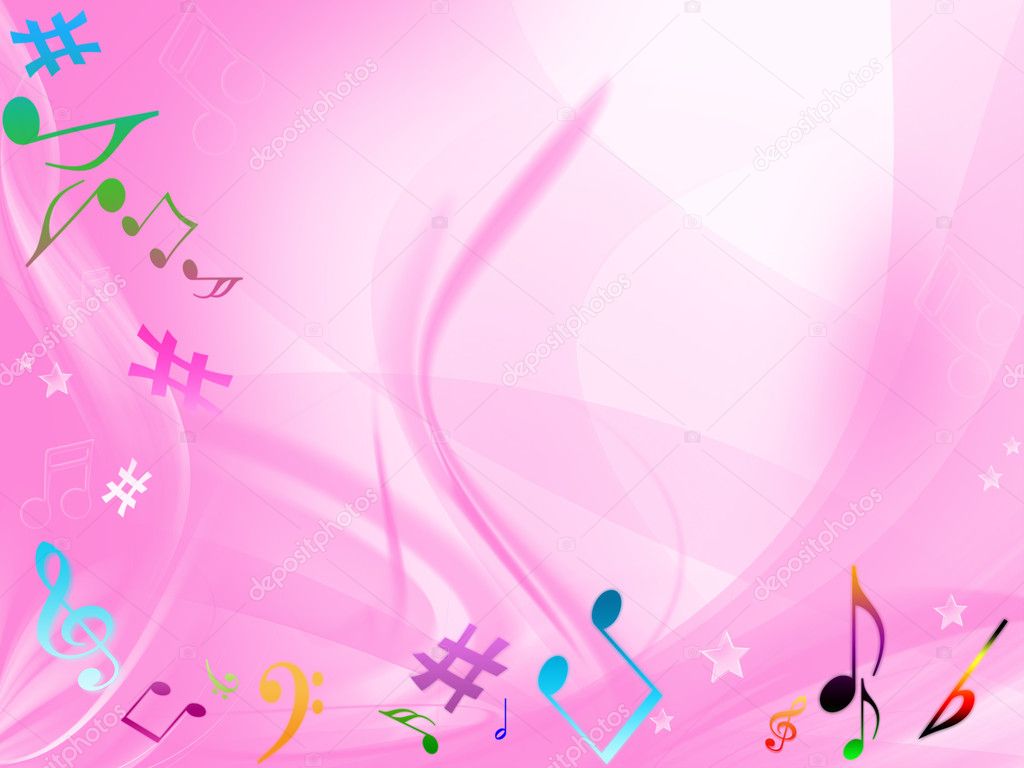 Распевки для детей дошкольного возраста
Выполнила:
 Шабалина С.В.
Распевание – важная часть любого музыкального занятия в детском саду или развивающем центре. Правильно составленная распевка для начинающих маленьких певцов помогает им развить звуковысотный слух, лучше узнать диапазон своего голоса, научиться себя слушать и верно интонировать песни в дальнейшем. 
Обучение пению для детей 5-6, и тем более 3-4 лет должно строиться в игровой форме – именно таким образом можно максимально развить творческие способности у малышей.
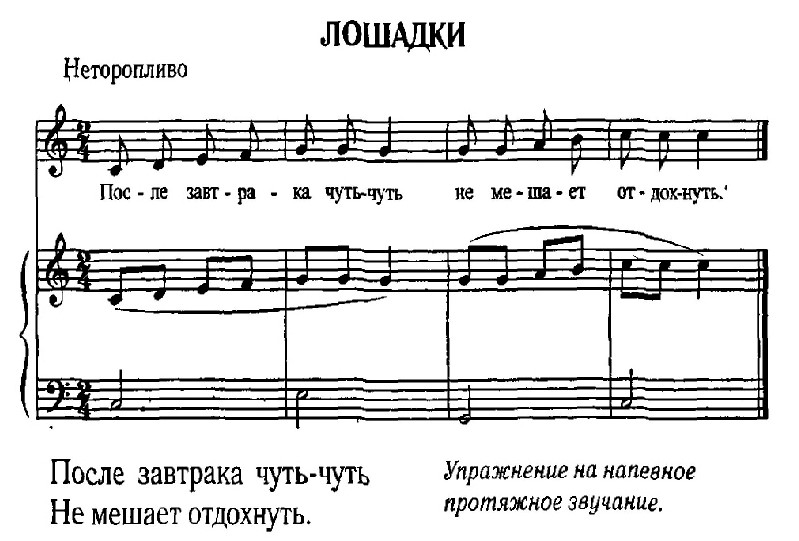 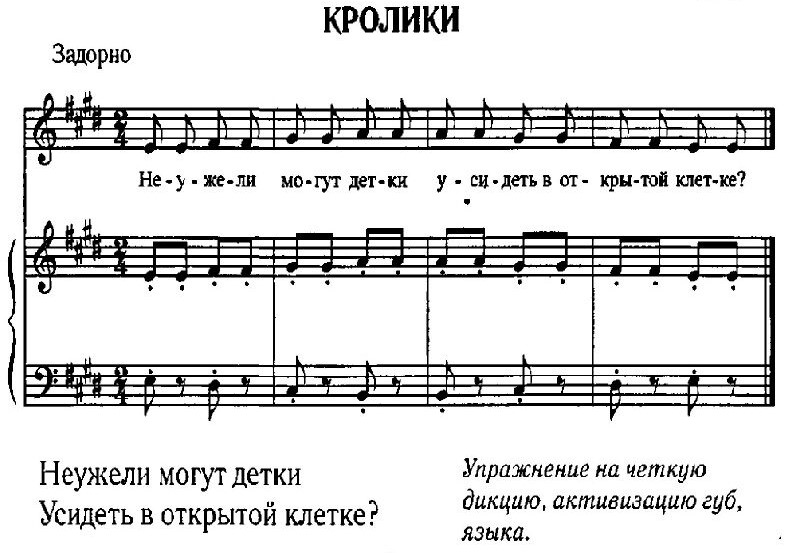 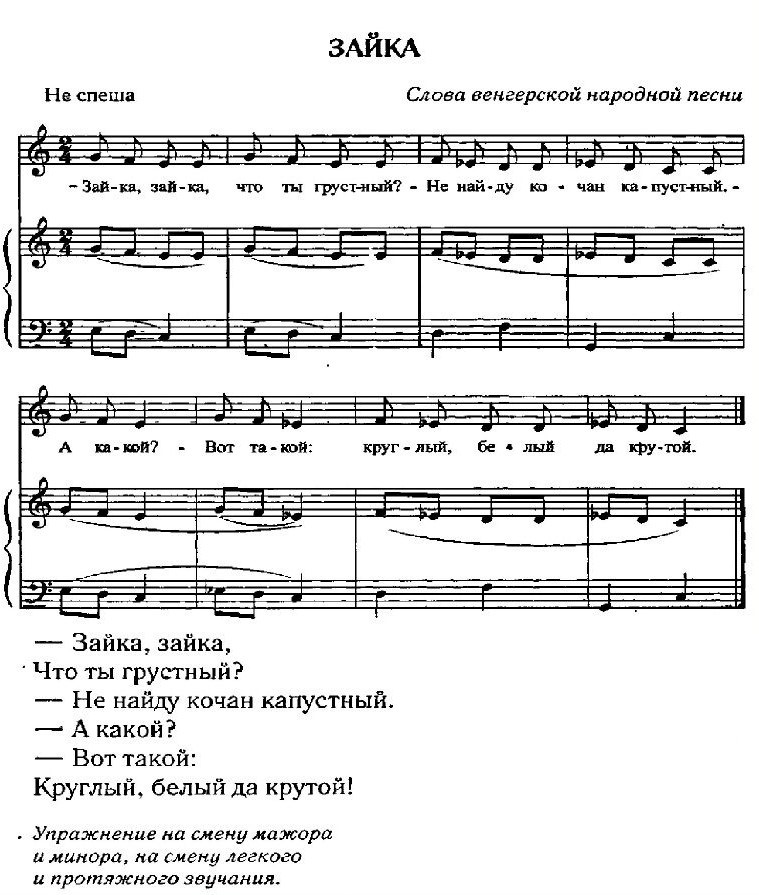 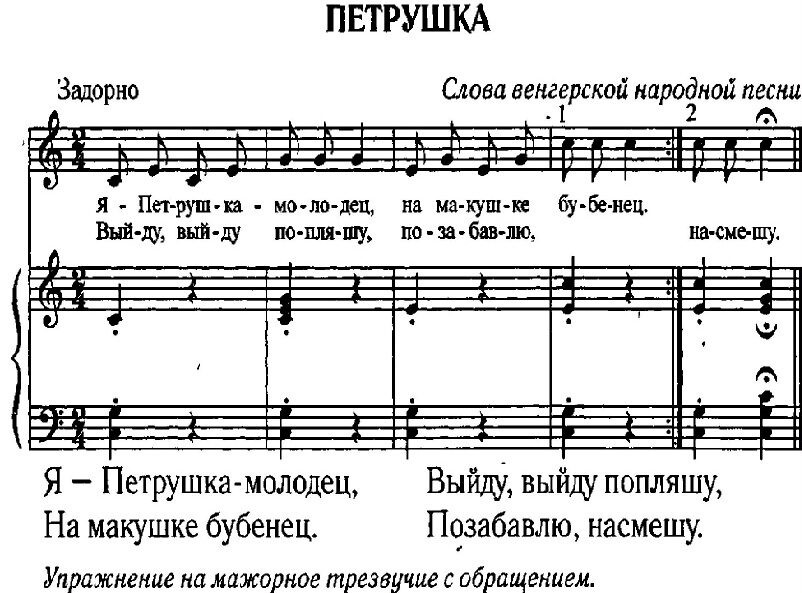 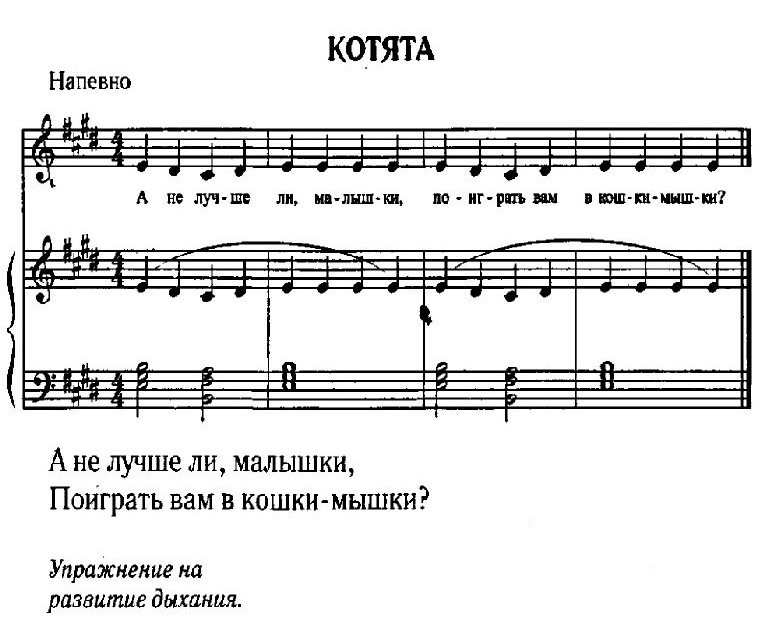 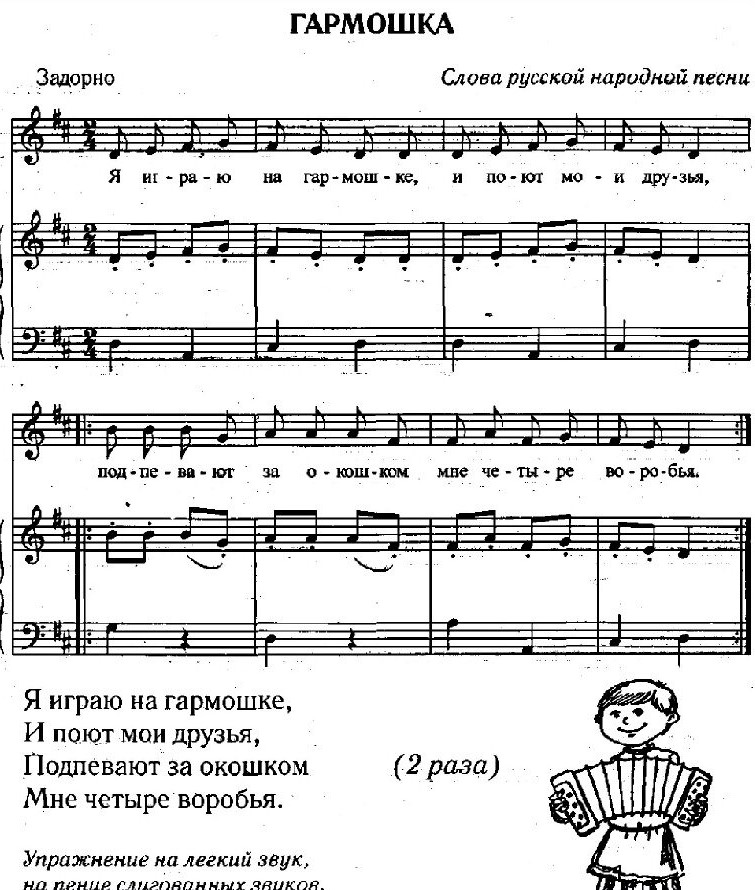 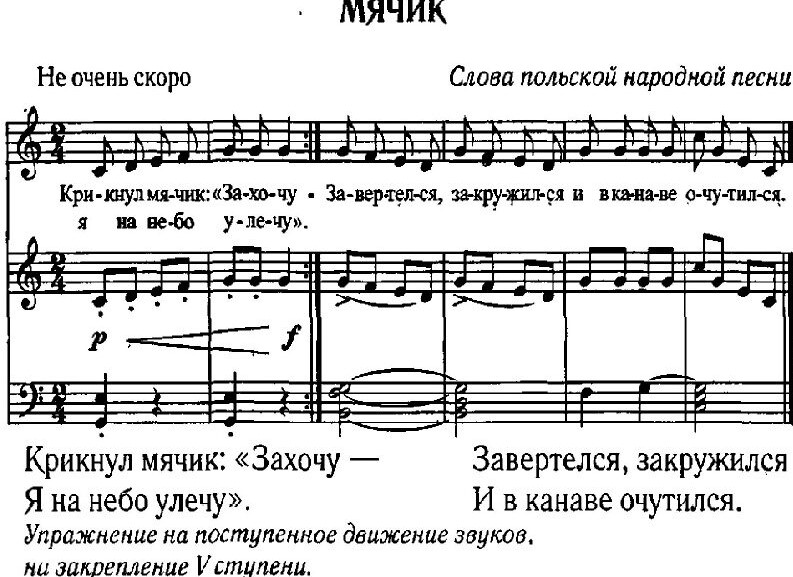 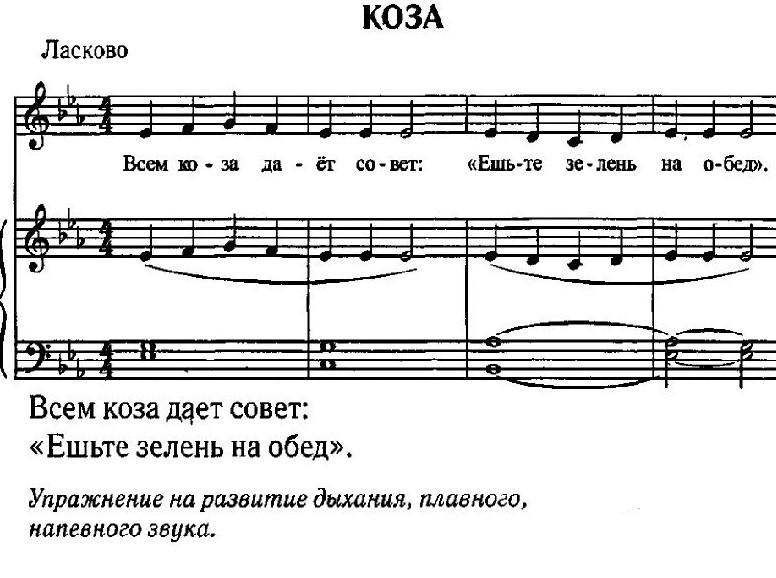 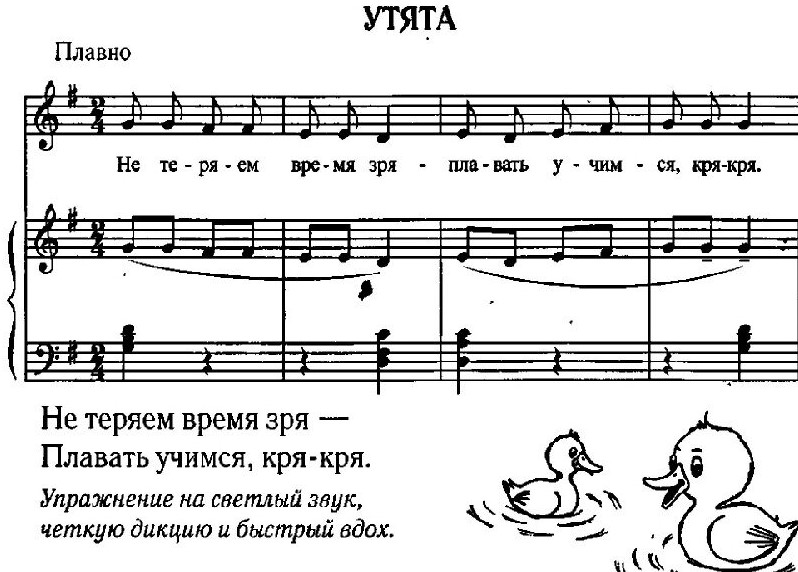 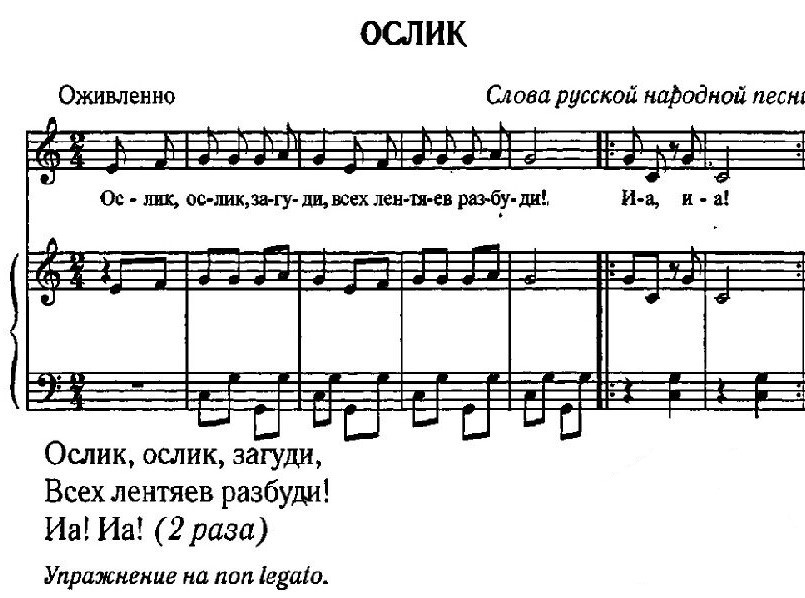 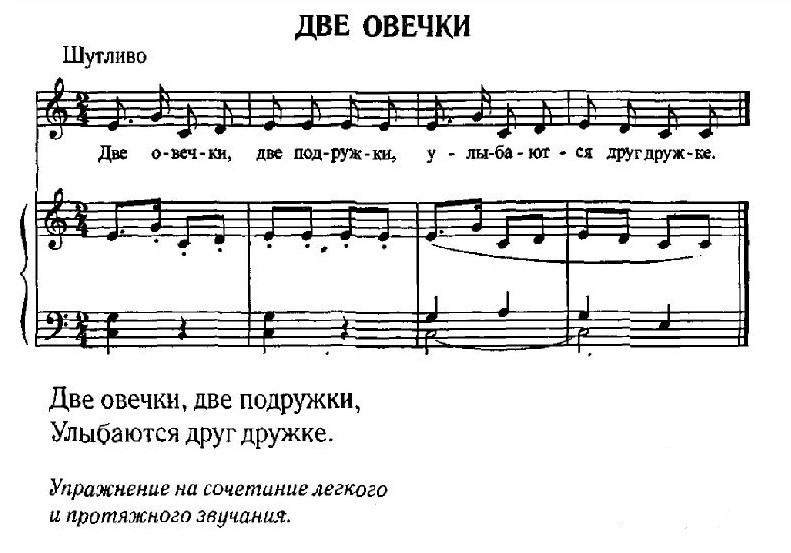 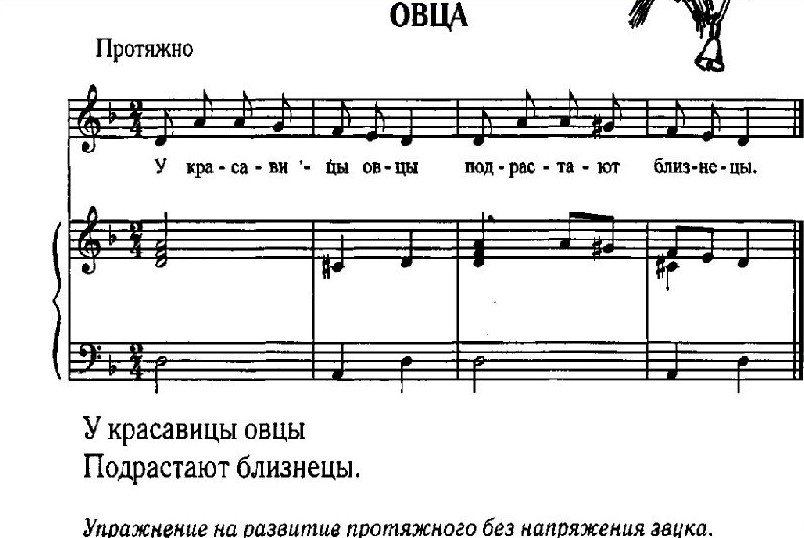 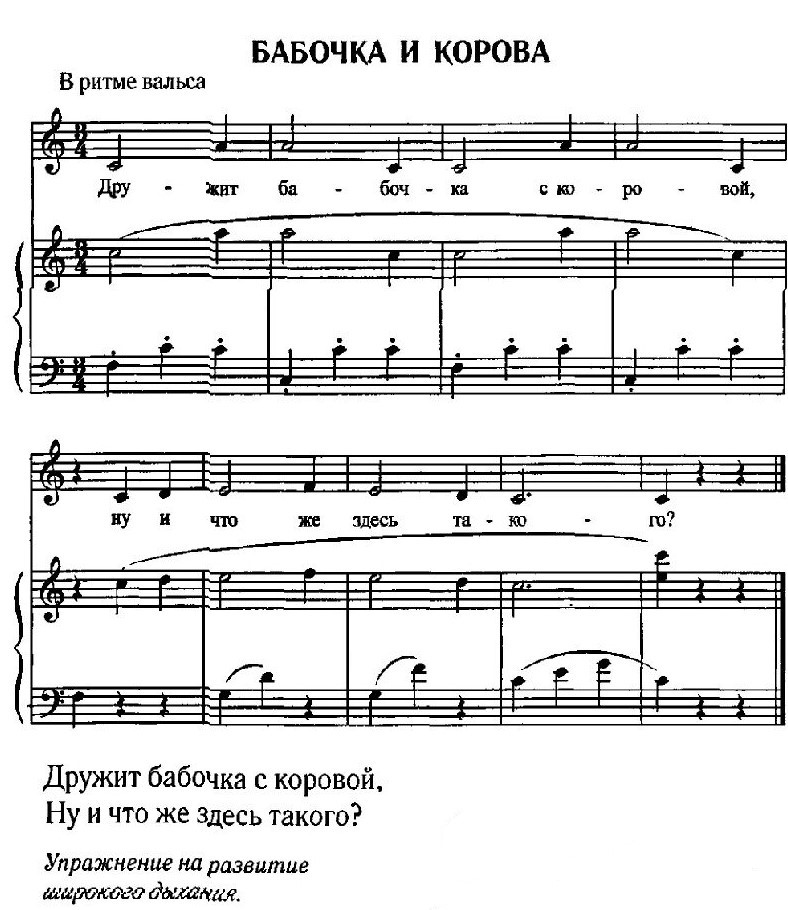 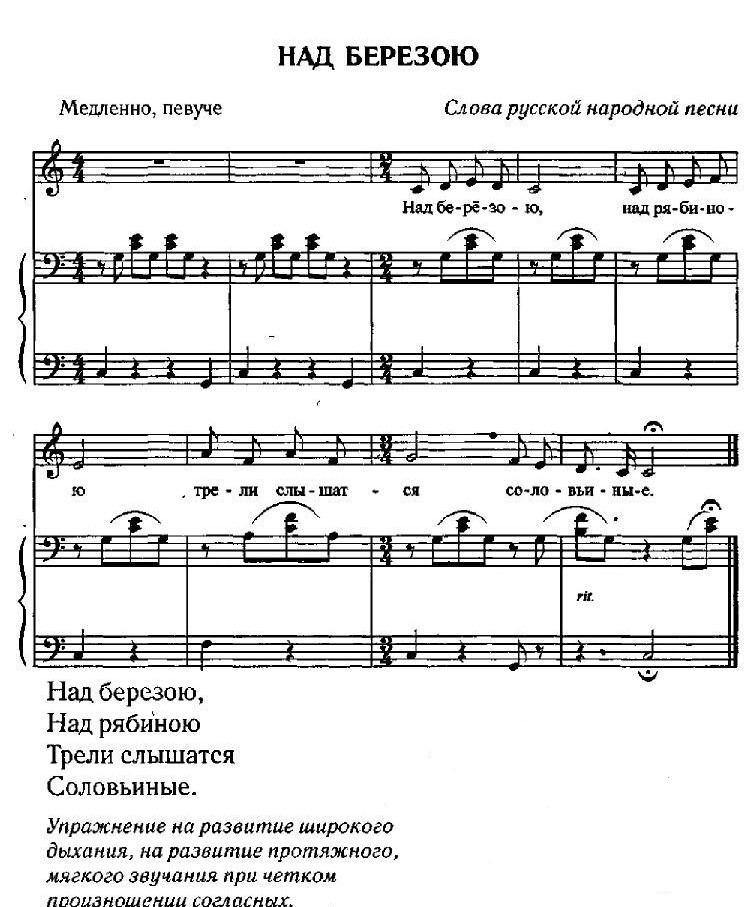 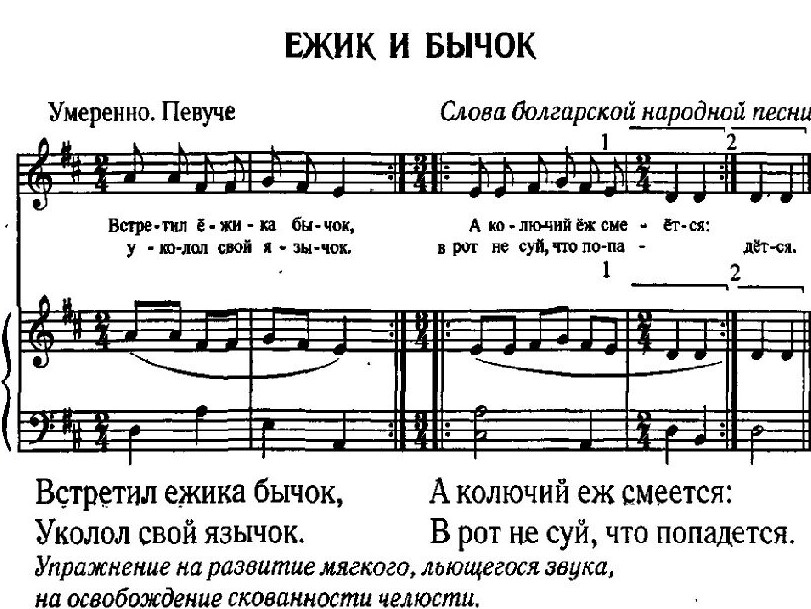 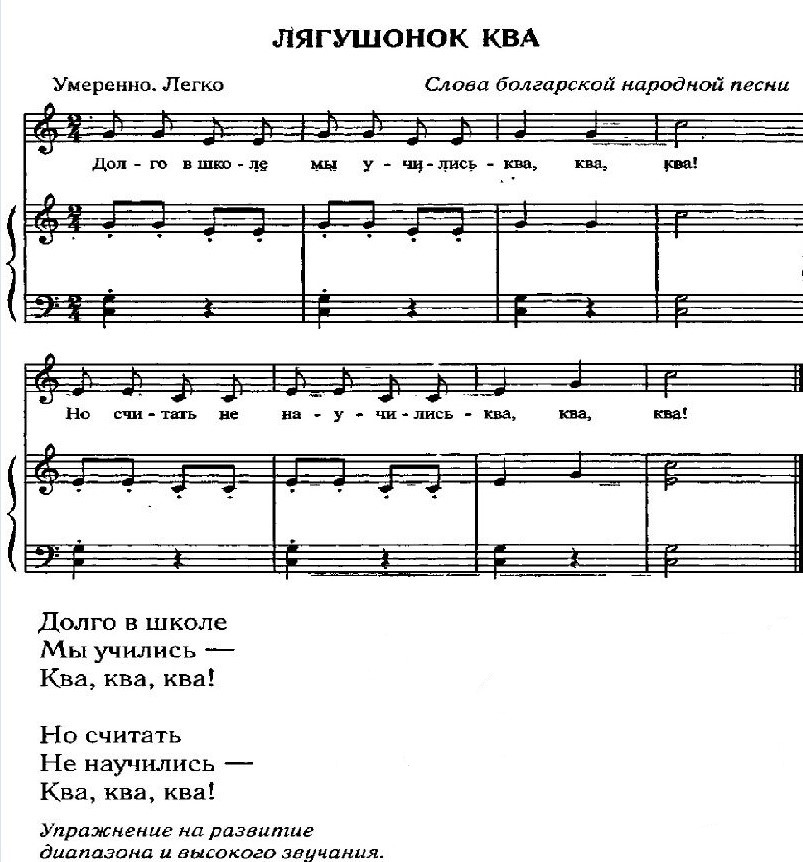 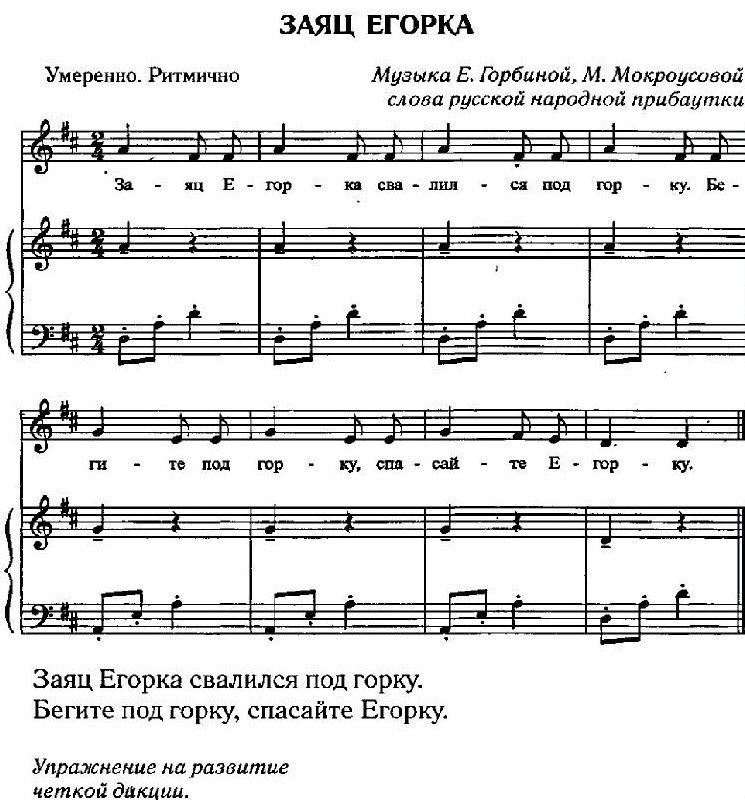 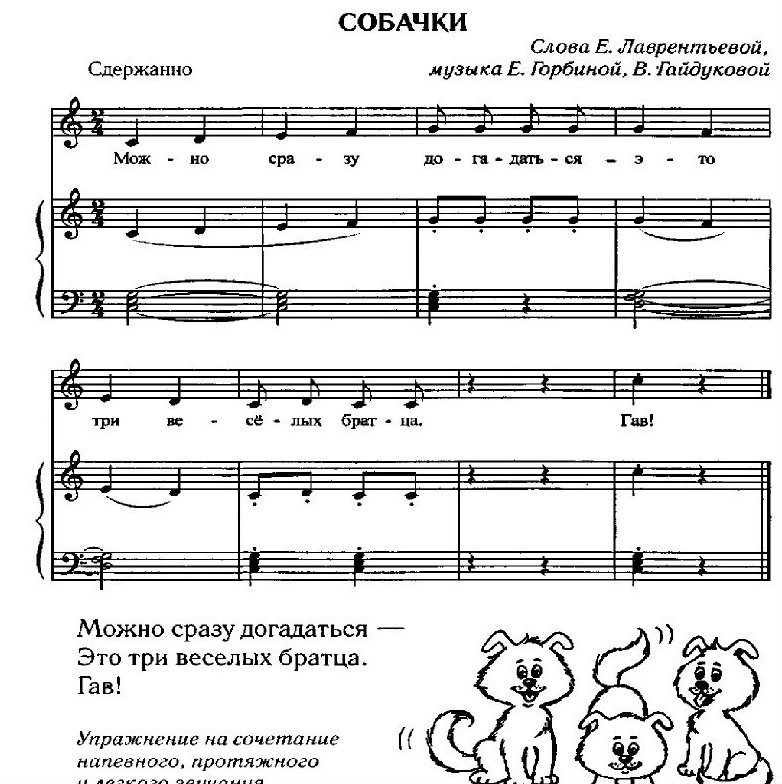 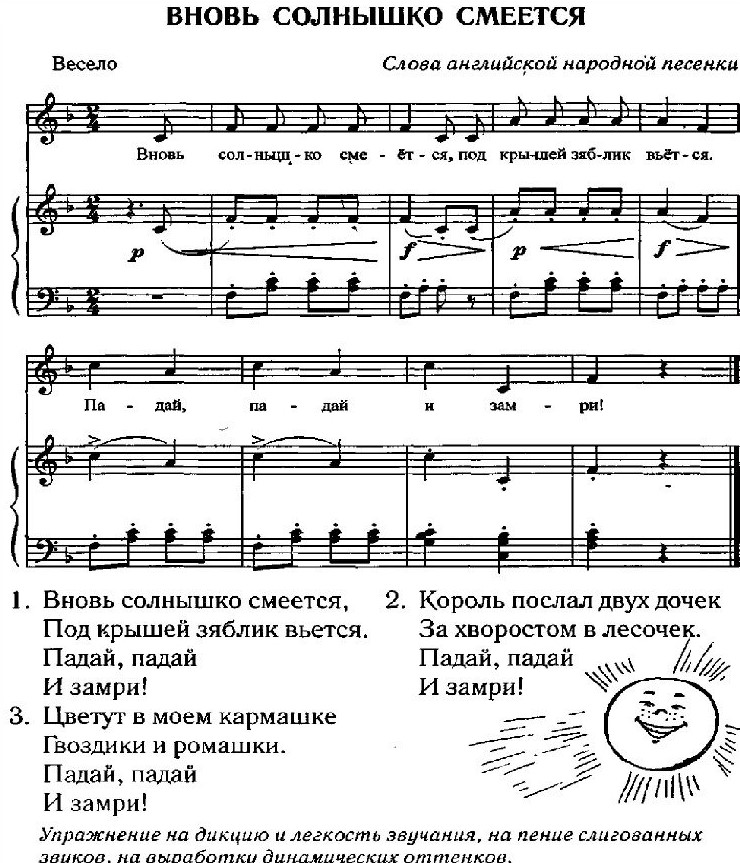 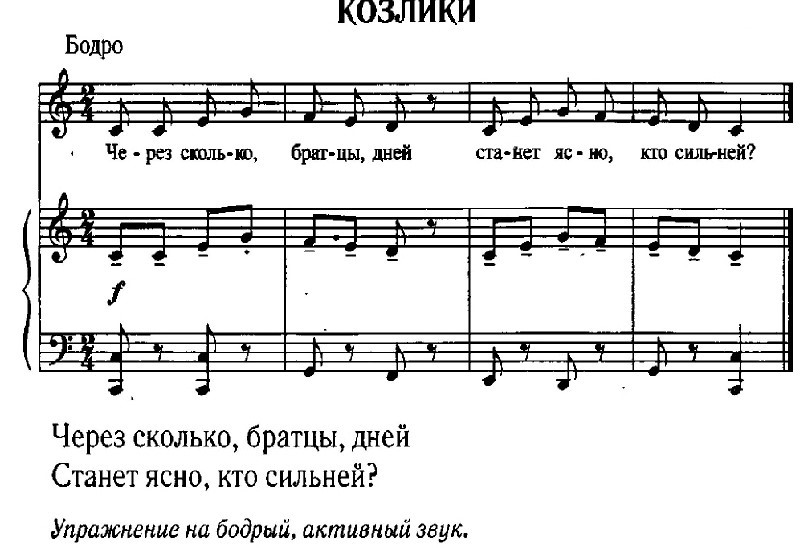 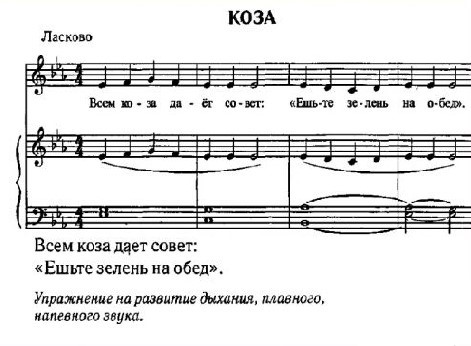 Спасибо за внимание!